Транспорт колись і тепер
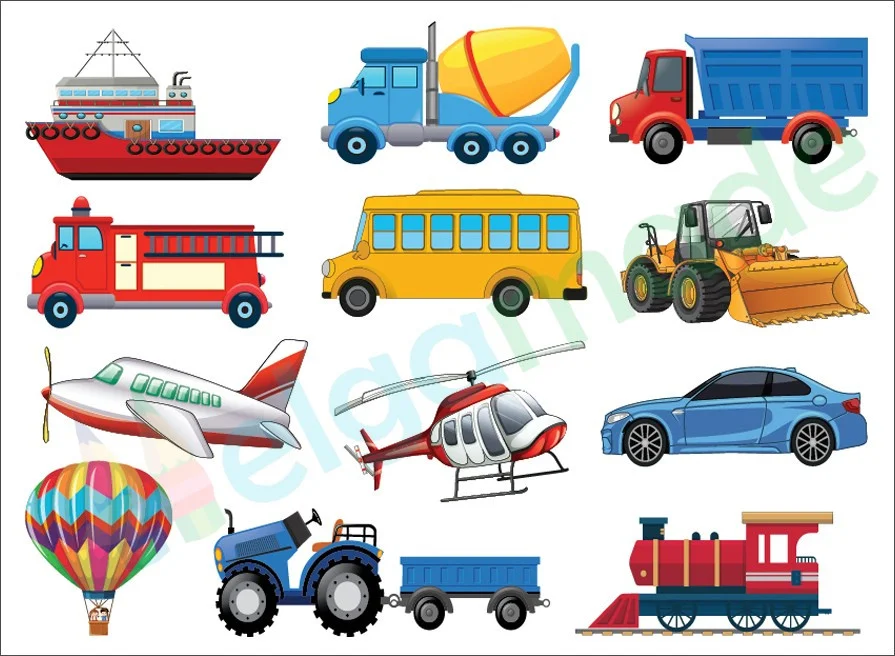 Види транспорту
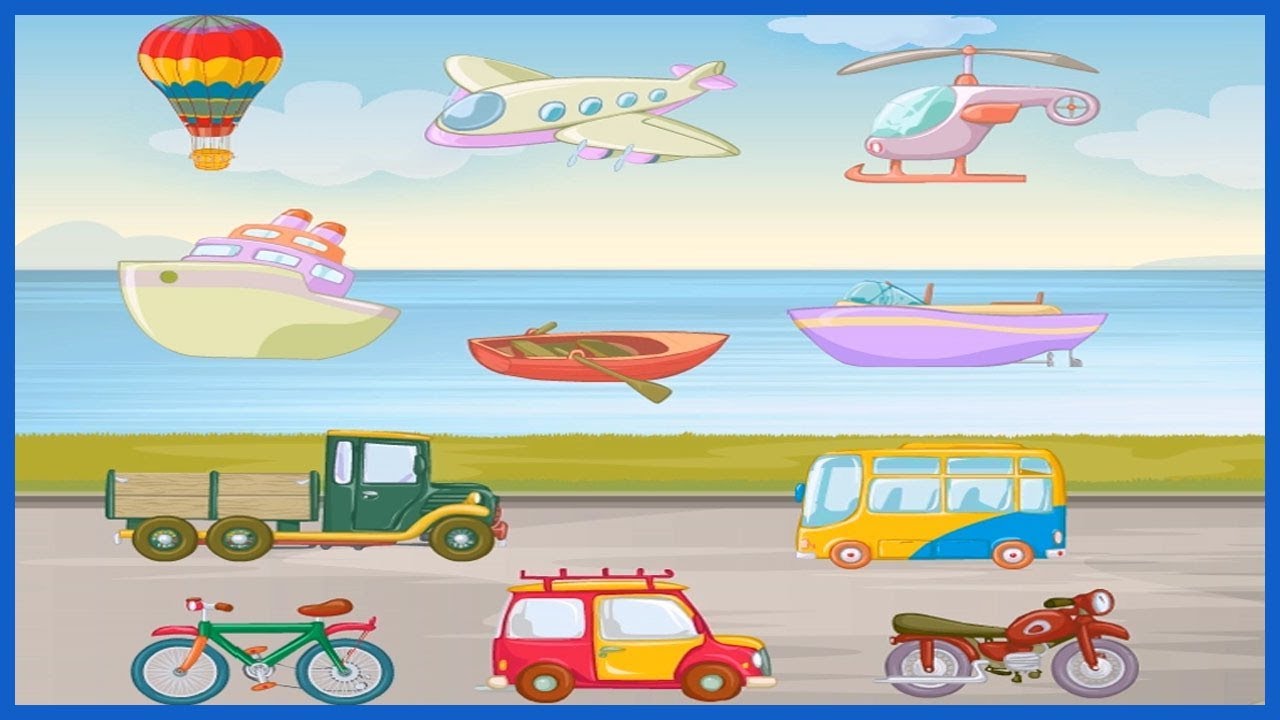 повітряний
водний
наземний
Повітряний транспорт
Сьогодні
У минулому
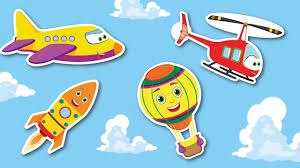 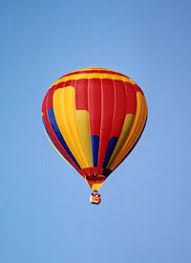 Водний транспорт
У минулому
Сьогодні
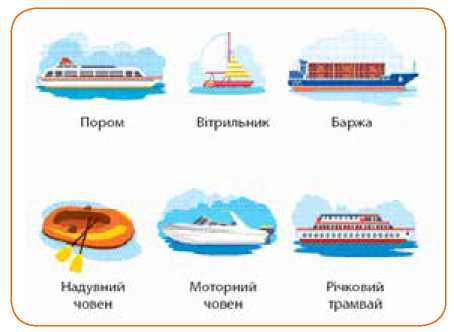 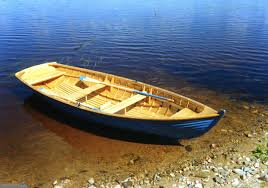 Наземний транспорт
У минулому                                                                                                 Сьогодні
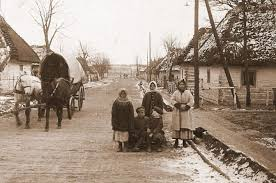 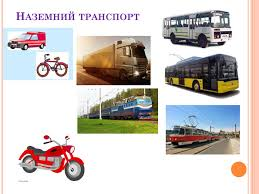 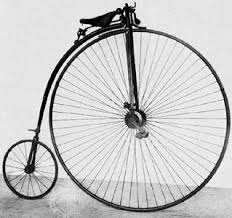